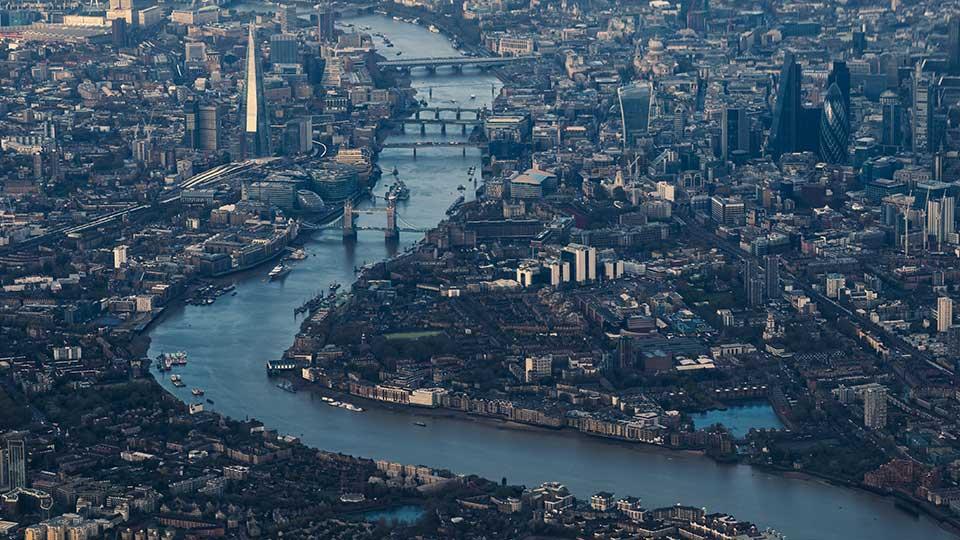 London
made by: Botond Rákász
Location
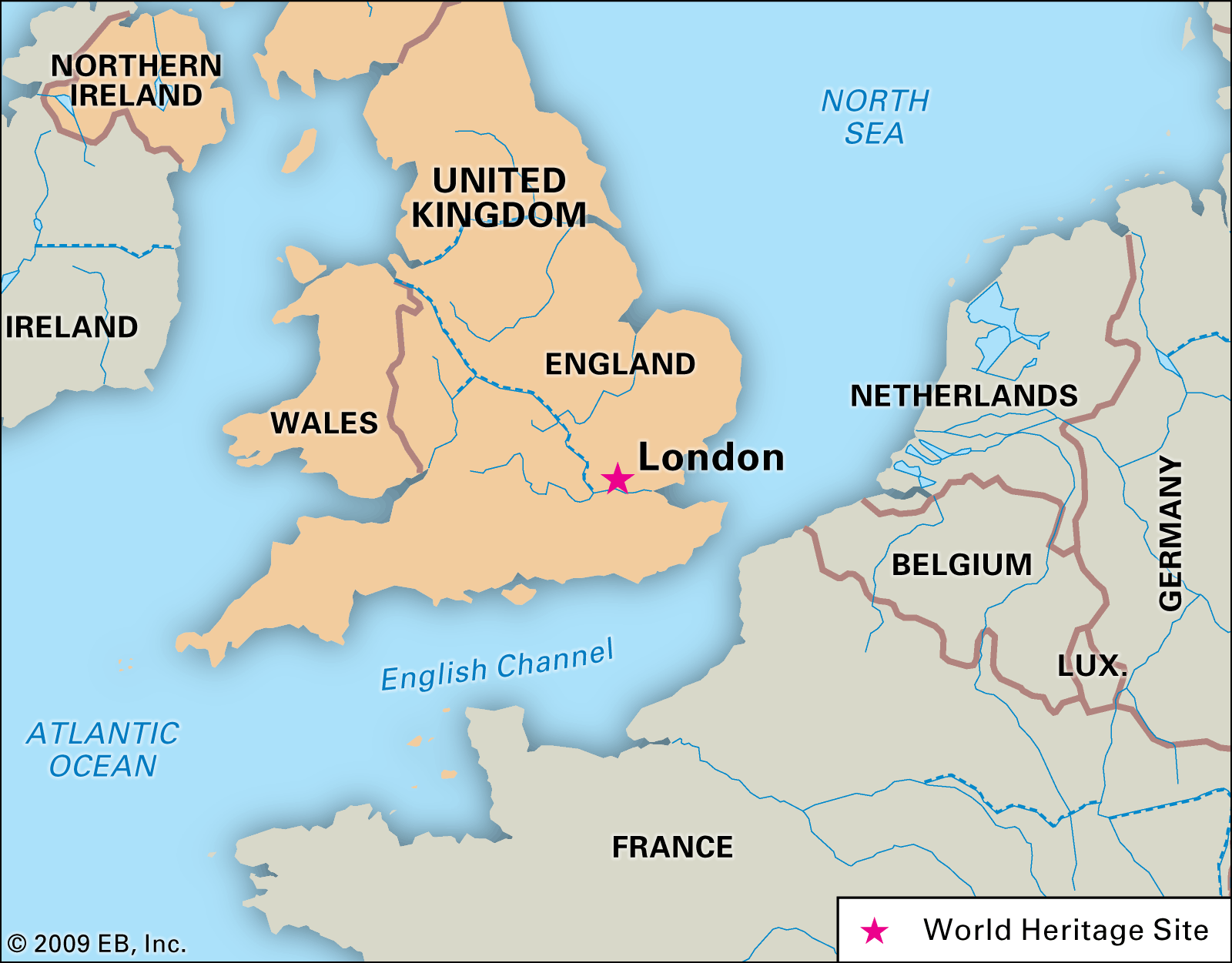 South-east England
On River Thames
In Thames Valley
Area: 1,572 square kilometers
Population
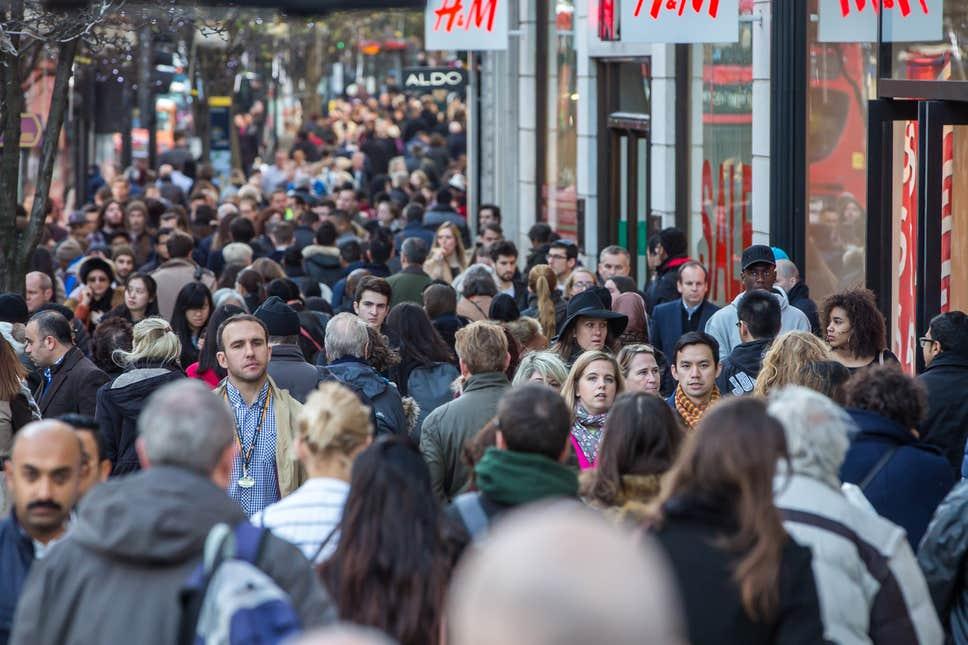 in 2019 the population was 8,982 million
The largest religion group is Christian 
45% of the population is white, 21% is asian, 15% is black and 19% is other/mixed
River Thames
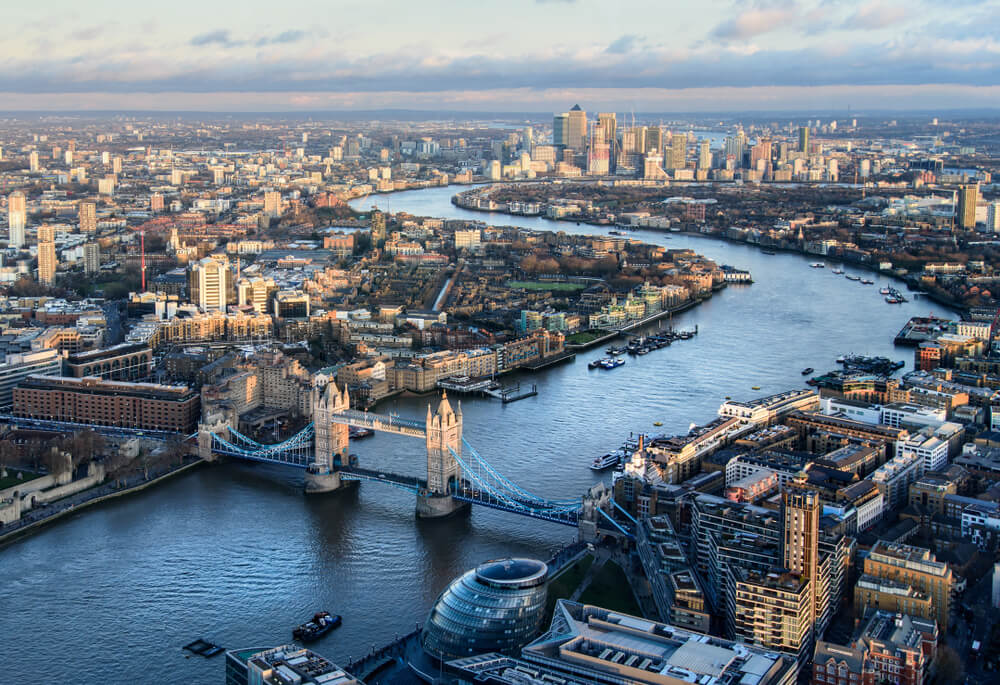 The length of the river is 346 kilometers
it has more than 80 islands
Thames means “darkness” in Latin
In some parts they call it Isis
It’s the longest river in England
Famous sights
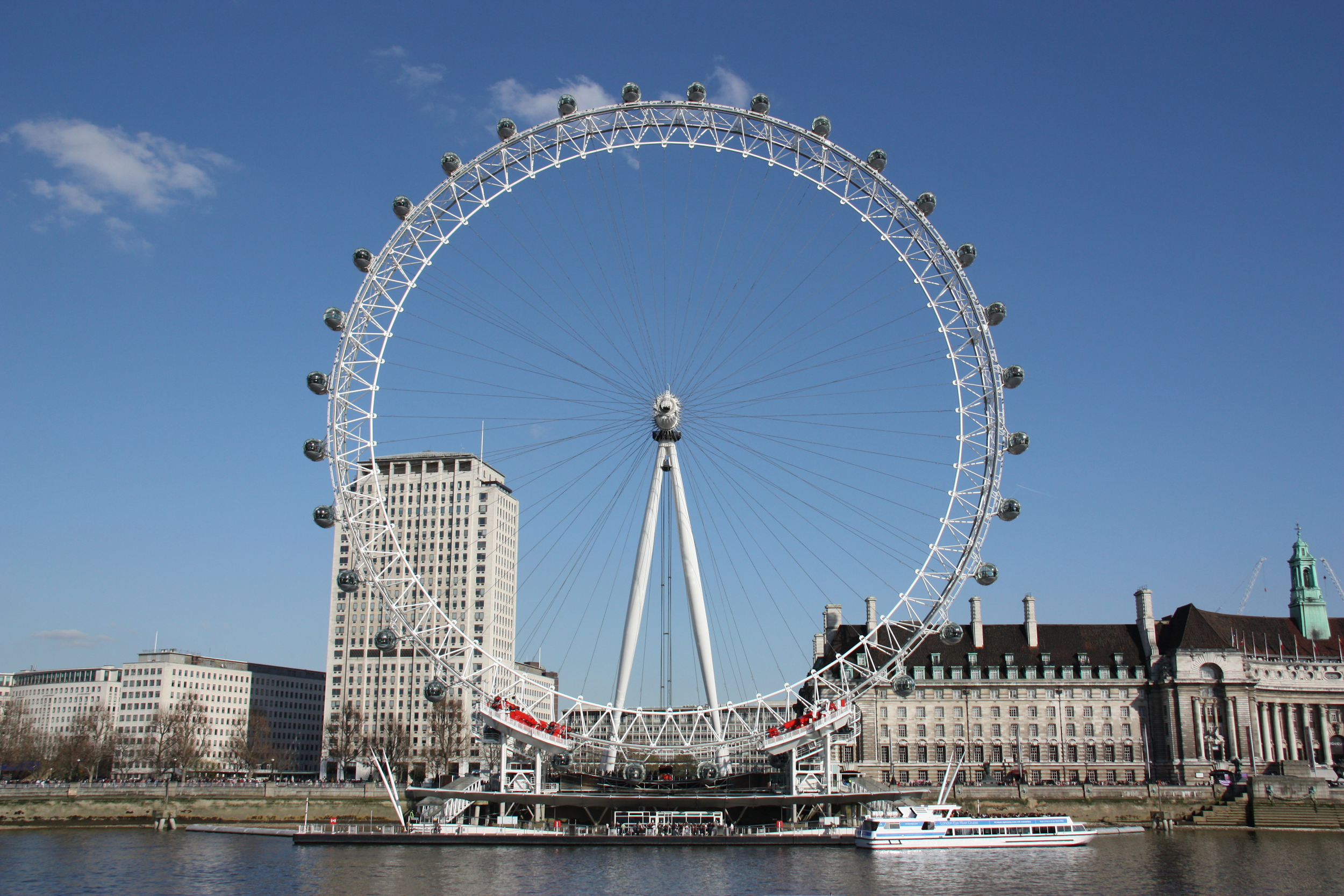 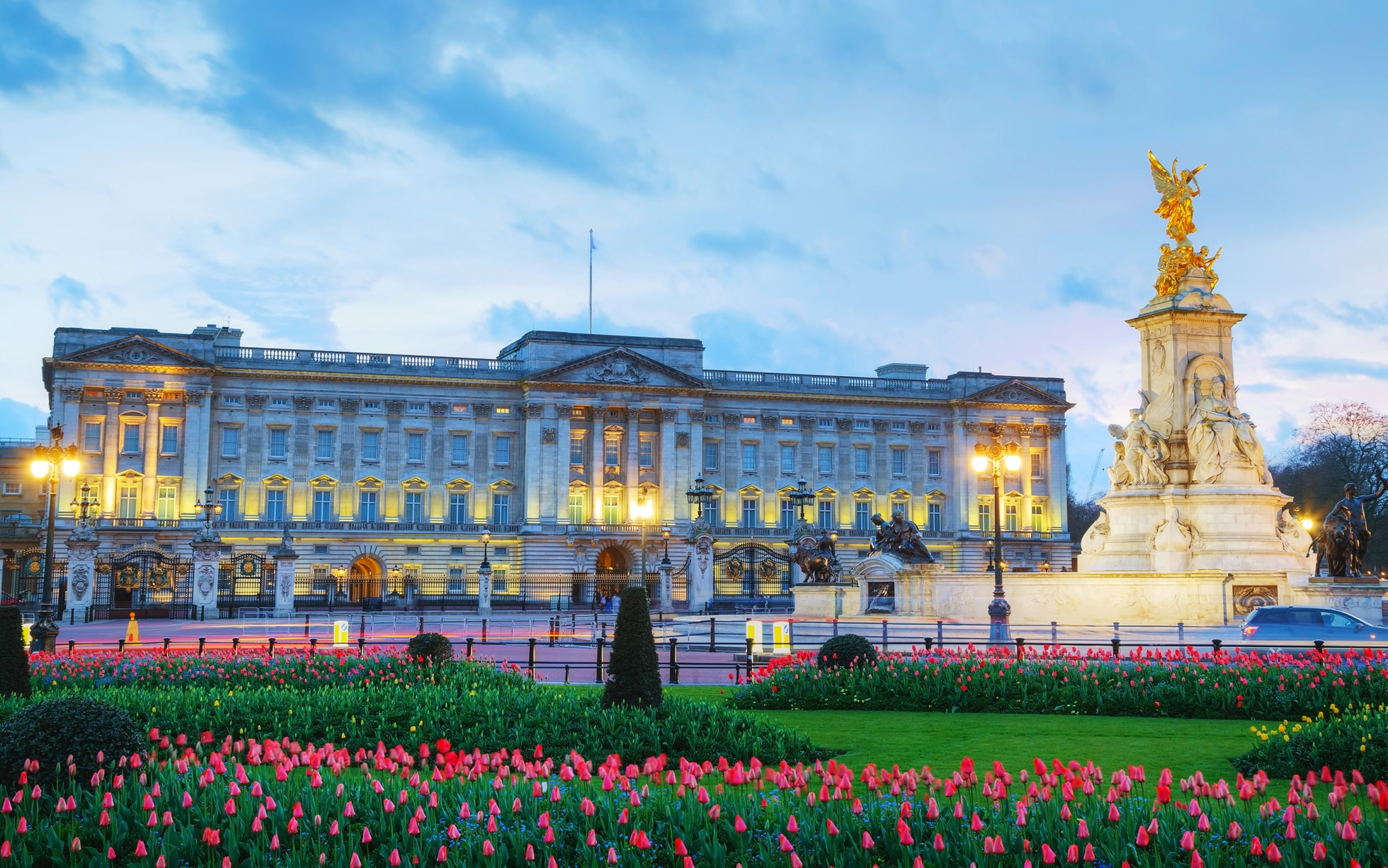 The Big Ben’s original name is Elizabeth tower
The 135 meter tall London Eye
The Buckingham Palace
The Tower bridge on river Thames
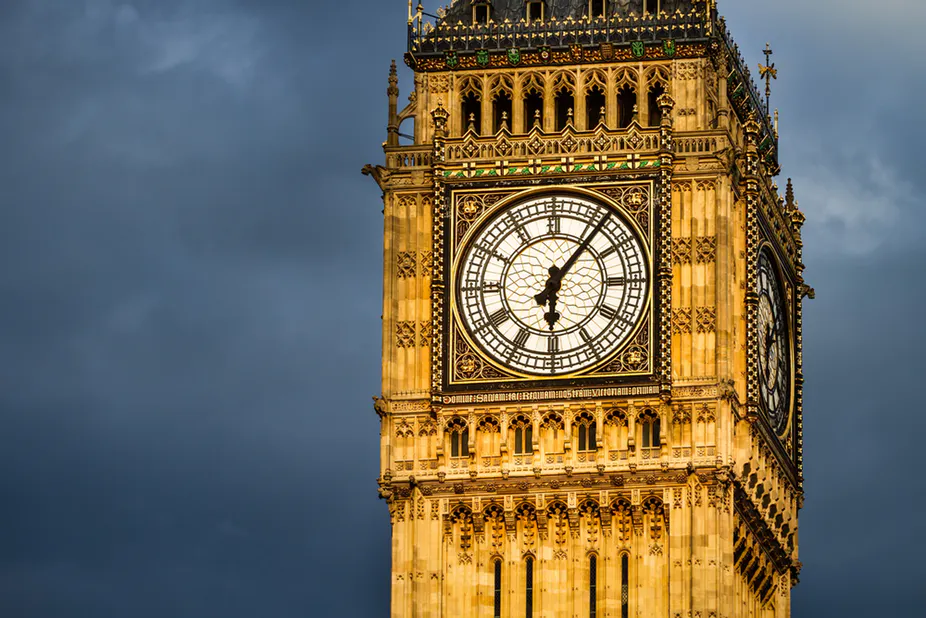 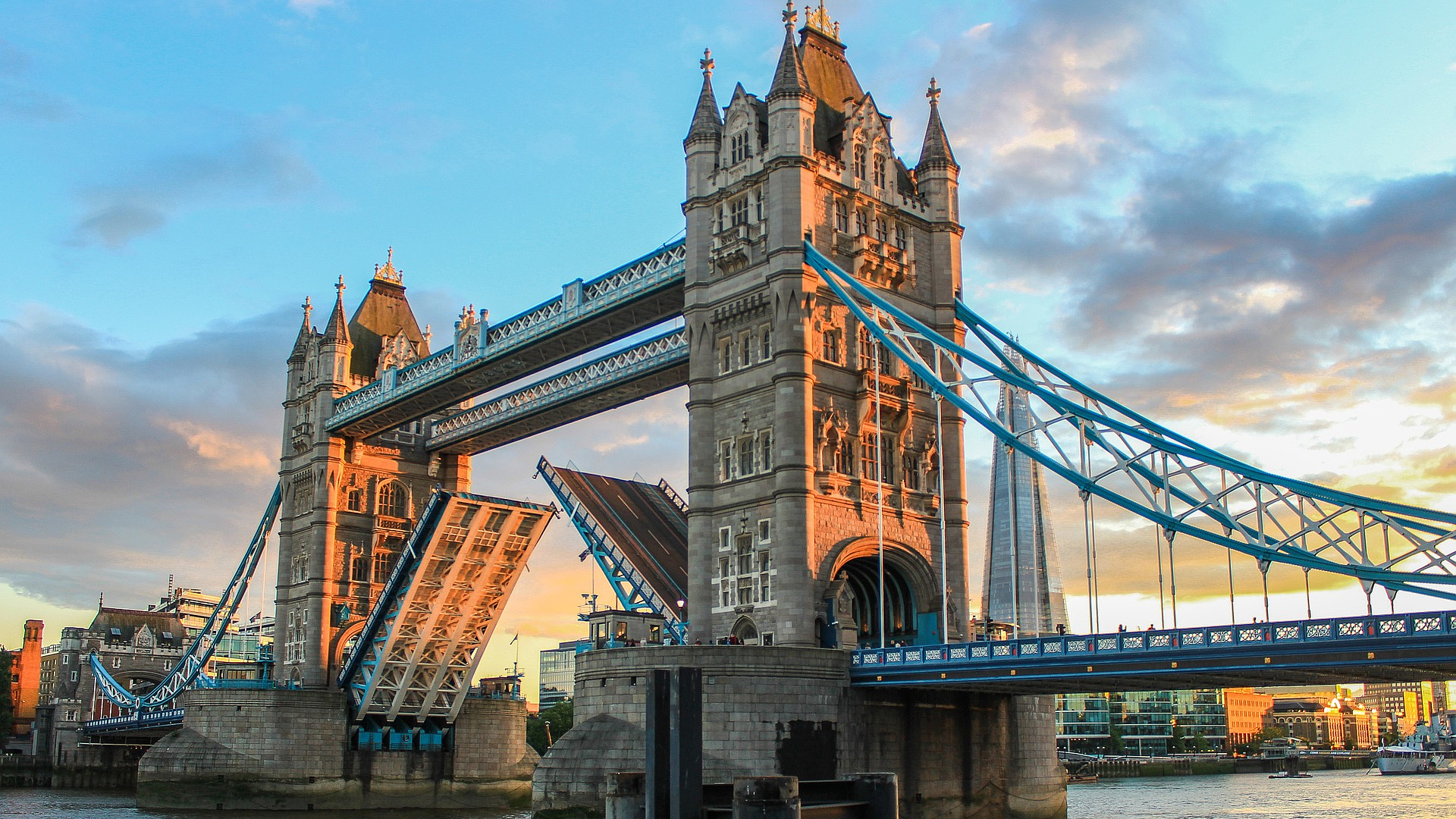 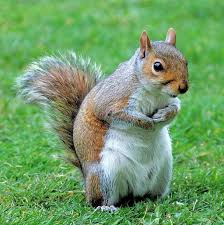 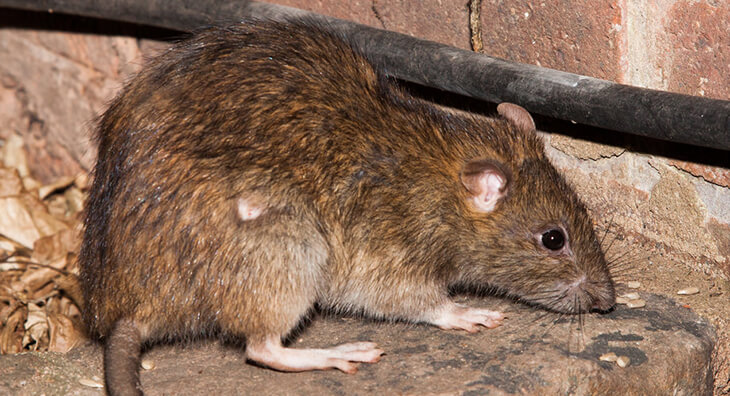 Animals in London
Squirrel
Rat
Pigeon
Pet dogs / cats
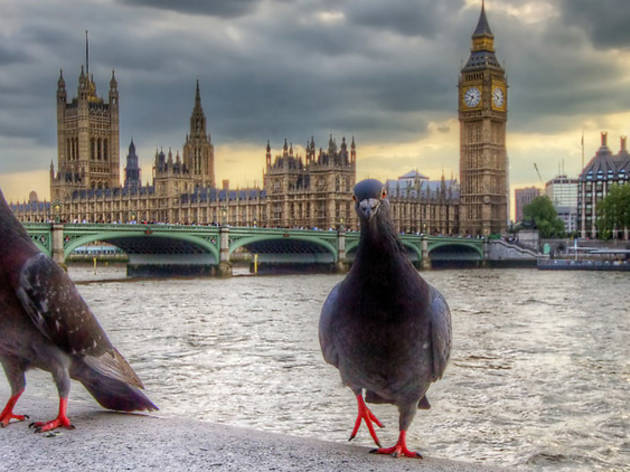 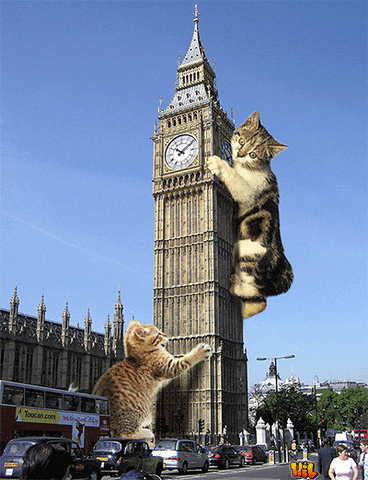 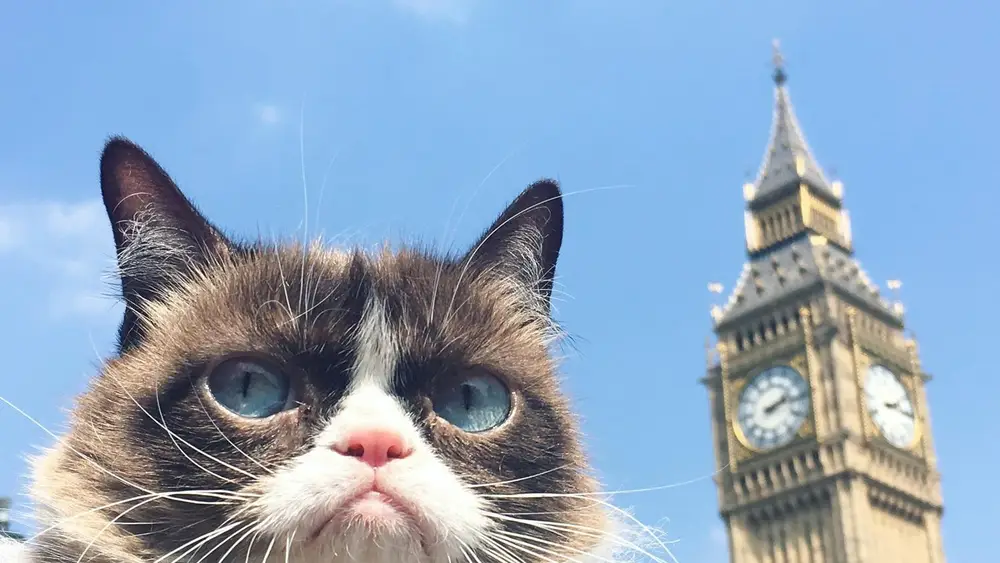 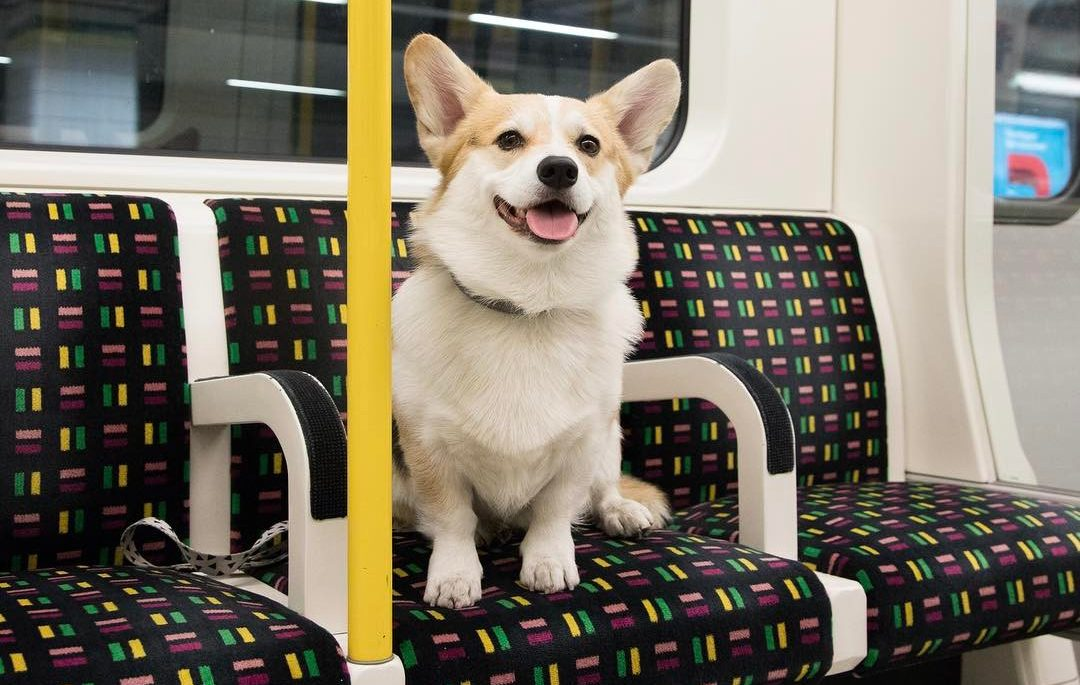 Thanks for watching
btw I couldn’t figure out how to make it look fancy
By: Botond Rákász